“XORАZM VILOYATI URGАNCH SHАHRIDА QURILISHDА TА’MIRLАSH VА PАRDOZLАSH MАTERIАLLАRI ISHLАB CHIQАRISHNI TАSHKIL QILISH”
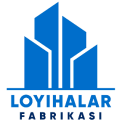 Loyiha tavsifi
Loyiha manzili
Loyihaning iqtisodiy koʼrsatkichlari
Loyihaning xarajatlar taqsimoti
Qurilishda taʼmirlash 
va pardozlash materiallari ishlab chiqarish
Xorazm viloyati
Urganch shahri
Loyiha asosida Xorazm viloyati Urganch shahrida qurilishda taʼmirlash va pardozlash materiallari ishlab chiqarilishi yoʼlga qoʼyiladi
Oʼz-oʼzini qoplash (PP)
Bino qurish
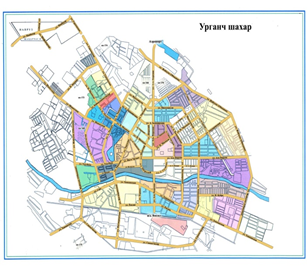 500 mln.
so’m
26 oy
Ichki daromadlilik darajasi  (IRR)
Boshqa 
xarajatlar
Sof joriy qiymat (NPV)
Uskunalar
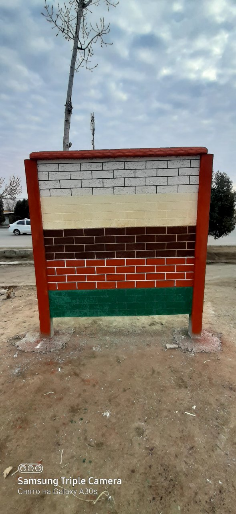 475,7 mln.
so’m
234,3 mln.
so’m
23,3 mln
    so’m
18%
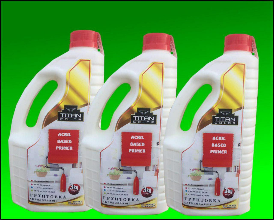 Investitsiya qaytimi (ROI)
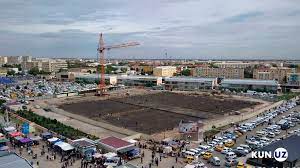 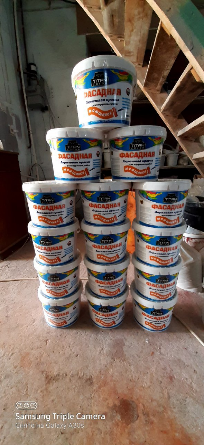 83%
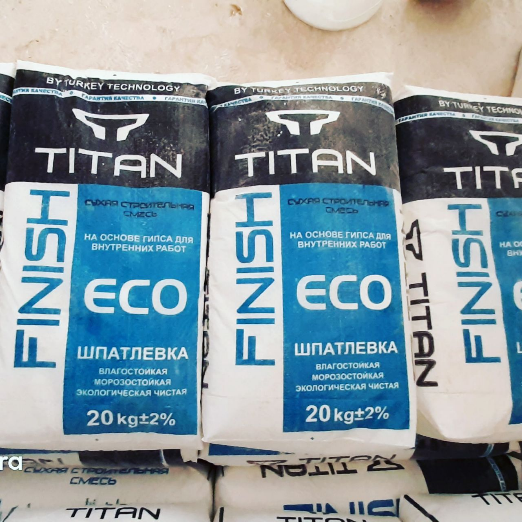 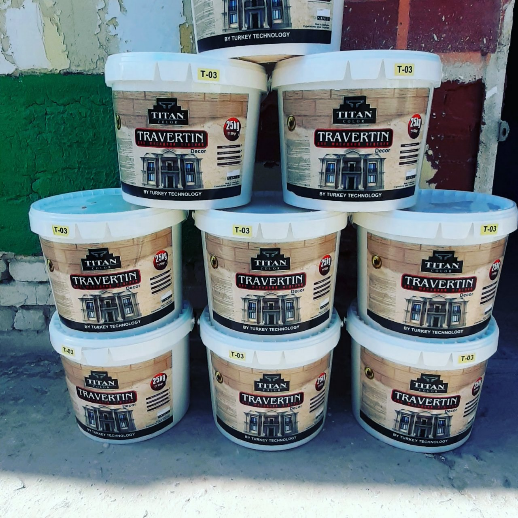 Ishchi o’rin soni
O’z mablag’i
10 nafar
1,21
Loyiha 
qiymati
MLRD. SO’M
1,21
Ishga tushish vaqti
Bank krediti
MLRD. SO’M
2021
0
MLRD. SO’M